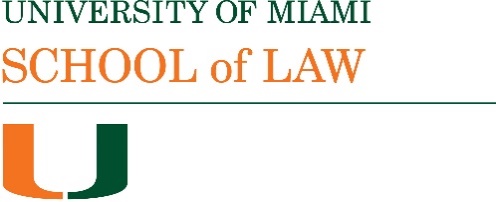 Bradley International Finance Spring 2021
Law Debenture v Ukraine
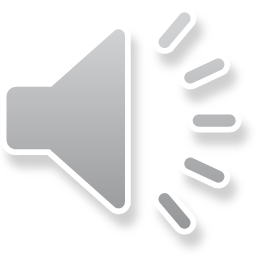 Law Debenture v Ukraine, Court of Appeal (2020)
On 17 December 2013, President Putin of Russia and President Yanukovych announced Russia would subscribe for up to US$15 billion of Ukrainian sovereign debt before the end of 2014. There would be an initial tranche of US$3 billion in the form of eurobonds with a maturity of two years and a fixed interest rate of five per cent per annum. 
Law Debenture was the trustee of notes issued by Ukraine under a trust deed governed by English  law. There was a waiver of sovereign immunity. Citibank was the principal paying agent.
The notes were listed on the Irish stock exchange, but were always held by Russia.
The principal amount of the notes was due for payment, with the last instalment of interest, on 21 December 2015.
Ukraine did not pay, and Russia directed Law Debenture to take enforcement proceedings
Ukraine claimed that Russia put pressure on Ukraine not to enter into an association agreement with the EU, and that this financial transaction was part of that arrangement.
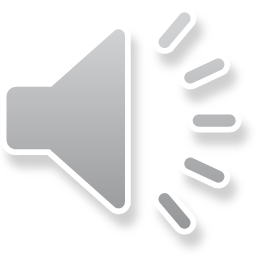 Ukraine’s defenses
Ukraine did not have capacity to issue the notes and there was no authority to issue the notes.
Duress.
An implied term the holder of the notes would not take action to prevent or hinder Ukraine’s performance under the notes.
Ukraine had the right to take proportionate counter measures with respect to Russian interference with its sovereignty. 
In the commercial court the judge described the claim as involving Russia’s  “ massive, unlawful and illegitimate economic and political pressure”.
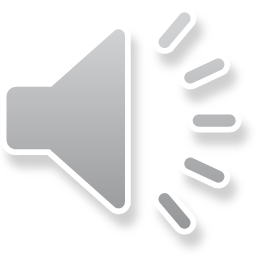 Authority
¶ 100: the Court of Appeal says Ukraine did have authority to issue the notes. The transaction looked just like previous Ukraine issuances. Between April 2000 and April 2013, Ukraine  issued tradeable bonds constituted by trust deeds with Law Debenture 31 times. 
The Court says that the  starting  point  is  that  a  sovereign  state,  once  recognised  by  HMG,  has  legal personality as a matter of English common law. Its position as a legal person in English law is sui generis.
Ukraine was bound by the ostensible authority of the Minister of Finance and the CMU (cabinet of ministers of Ukraine).
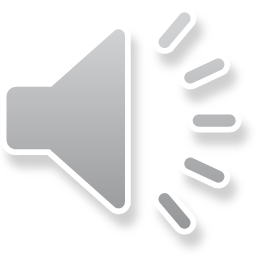 Justiciability and English domestic courts
The decision discusses circumstances where the domestic English courts cannot exercise jurisdiction, including state immunity, act of state and cases involving the application of foreign penal or revenue laws.
In addition, cases involving issues of separation of powers are non-justiciable, such as cases where the Executive has powers in matters directly affecting the UK’s relations with foreign states, or in matters where Parliament has competence, and where the courts should not intervene.
Also (p.16 , quoting Shergill v Khaira): “claims or defences which are based neither on private legal rights or obligations, nor on reviewable matters of public law. Examples include domestic disputes; transactions not intended by the participants to affect their legal relations; and issues of international law which engage no private right of the claimant or reviewable question of public law.”
However, where there is an issue as to the legal right of a citizen in public or private law (a domestic foothold) the courts will exercise jurisdiction
Here Ukraine’s claim relating to duress provided the domestic foothold.
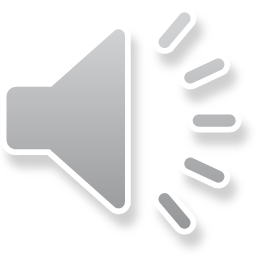 Ukraine’s argument of duress
Para. 160: “It is true that Russia and Ukraine are sovereign states, which means that the test for what might count as morally or socially unacceptable in the context in which they interact with each other is not the usual one appropriate to relations between private parties. But the authorities make it clear that the English law doctrine of duress does not turn on breach of domestic law as the criterion of illegitimate pressure. The notion of illegitimate pressure is wider than that. Although moral and social standards are more attenuated in the relations between states on the international plane than is the case in a purely domestic commercial context, international law sets out reasonably determinate standards of conduct applicable between states on the international plane. In our view, there  is  no  reason  why  the  law  of  duress  should  not  treat  these as  providing  an appropriate test of illegitimate pressure in the present case.”
Ukraine’s arguments that Russia’s threatening behavior violated ius cogens are appropriate for the court to evaluate.
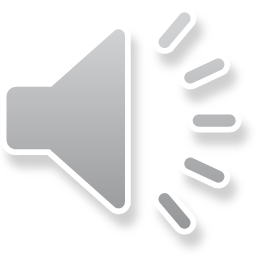 Act of State and exceptions
Acts of high policy by Russia in the sphere of international relations in the exercise of sovereign authority implicate the act of state doctrine (para. 173). However, the public policy exception may apply: 
Russia chose to structure its relationship with Ukraine through a lending relationship with a Eurobond governed by English law and an English jurisdiction clause rather than through a treaty governed by international law (the argument for self-restraint is weaker because of the submission to jurisdiction).
Russia arranged for Law Debenture to bring the claim and could withdraw it.
Nothing inherently non-justiciable or unmanageable in the legal standards which the English court would be called on to apply with respect to the duress claim. 
The Executive has not sought to intervene.
Comity applies to both parties (both friendly states).
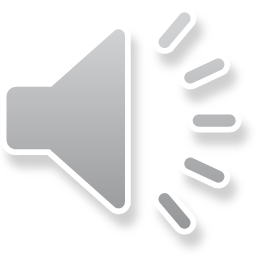 Public policy exception to act of state
Finally, there is an especially strong public policy in [the UK] that no country should be able to take advantage of its own violation of norms of ius cogens ( peremptory norms).
There is no norm more fundamental to the system of international law and the principle of the rule of law than that set out in article 2(4) of the UN Charter. 
“All members shall refrain in their international relations from the threat or use of force against the territorial integrity or political independence of any state, or in any other manner inconsistent with the purposes of the united nations.”
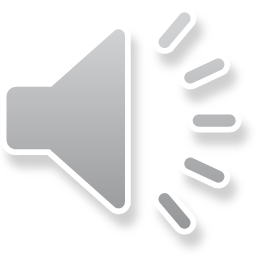 Ukraine implied terms argument
Ukraine argued that there should be implied into the contractual arrangements governing the notes a term that a holder of the notes (in this case, Russia) would not prevent or hinder performance by Ukraine of its obligations under the notes. 
The Court declines to imply this term:  it was unnecessary,  not capable of clear expression and too vague and uncertain, and the character of the notes as tradeable financial instruments was a strong counter-indicator.
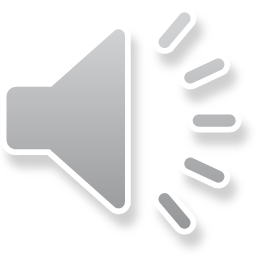 Ukraine proportionate counter-measures argument
Ukraine argued it had a right to take proportionate counter-measures in response to Russia’s interference with its sovereignty.
The Court says this is a recognized principle of international law.
However there is no foothold in domestic law (para 189): “In our judgment, the counter-measures doctrine does not assist Ukraine in this case, because of the lack of any relevant foothold in domestic law. Ukraine’s submission based on the doctrine arises only if the court has determined that it has no available defence under domestic law. The doctrine operates only at the level of international law and in the absence of a domestic foothold the English court has no proper role in examining it or in pronouncing upon the merits of the arguments put forward by Ukraine under this heading.”
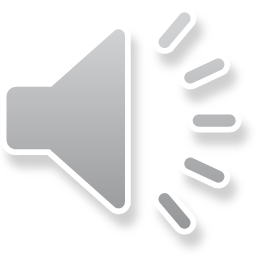 Additional relevant facts about this litigation
Russia is not bringing an unjust enrichment claim, but a claim to enforce its rights under the notes.
By bringing a claim on the notes Russia gets the benefit of a no set off clause - which wouldn’t otherwise apply  (such as in an unjust enrichment claim). 
Thus Russia seems to be structuring the claim in a way that is most favorable to its interests.
Ukraine would be willing to go to the International Court of Justice, but Russia does not seem to be willing to do so.
Russia is the party that is choosing a domestic forum for this dispute rather than an international forum.
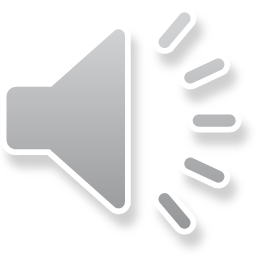